Let’s talk about
Exposure
Do you ever have footage that looks like this?
[Speaker Notes: What’s wrong with this?]
Exposure
In the simplest terms, exposure is the amount of light allowed to enter the camera
The world is a bright place.
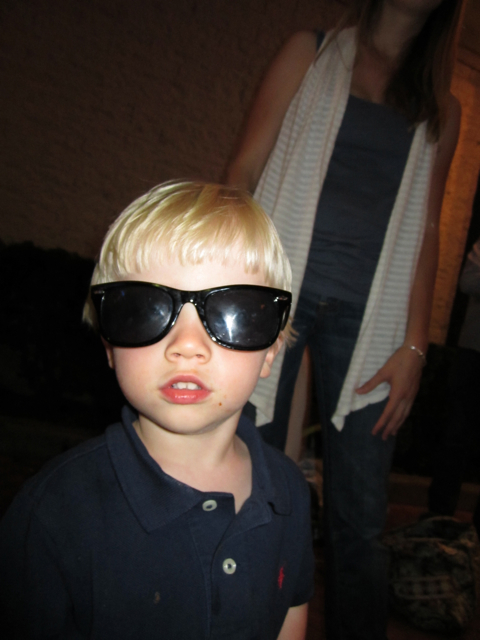 Did you know that a subject lit by the midday sun on a beach looks over four thousand times brighter to your camera than the same subject lit by the quarter moon!
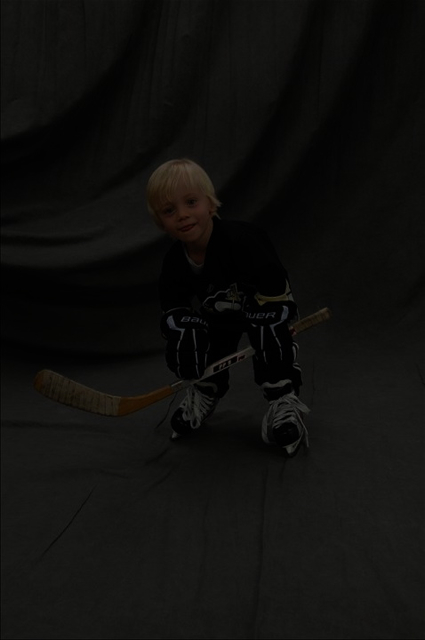 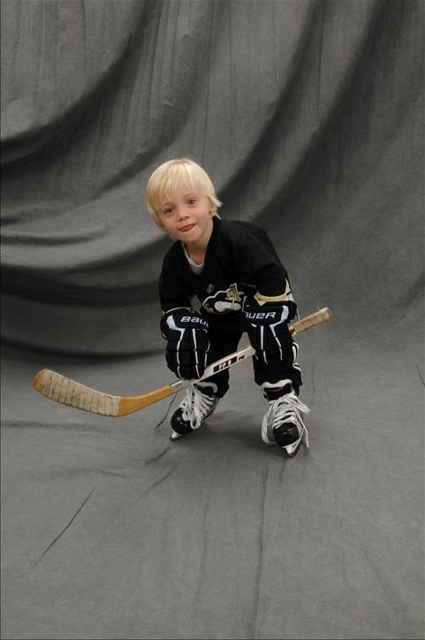 Underexposed
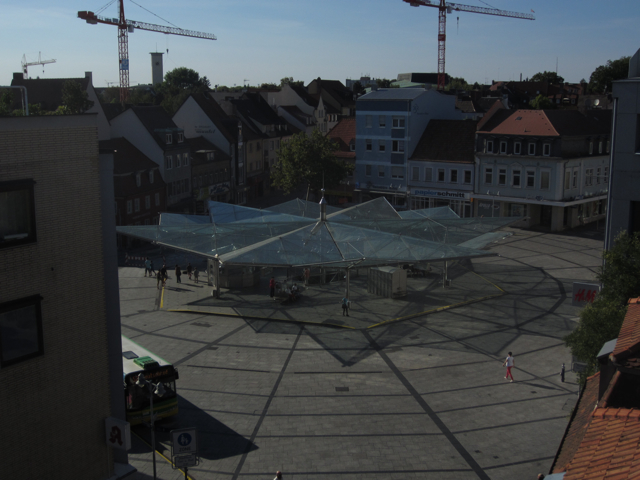 [Speaker Notes: What’s wrong with this?]
Underexposed
Overexposed
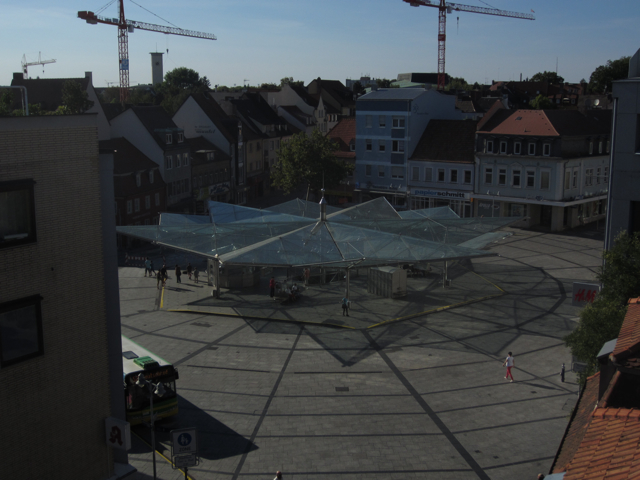 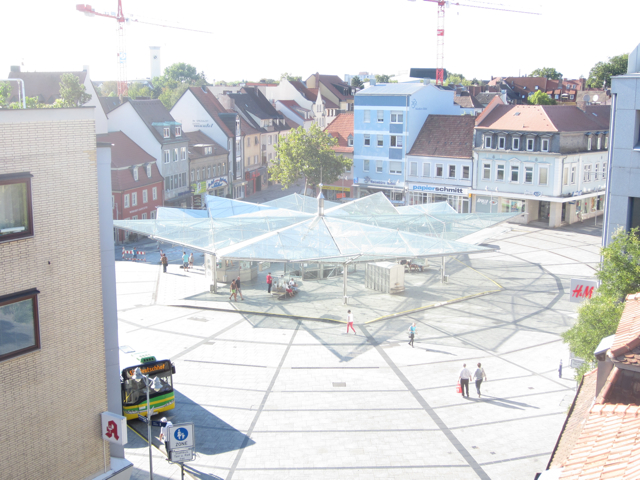 [Speaker Notes: What’s wrong with this?]
Underexposed
Overexposed
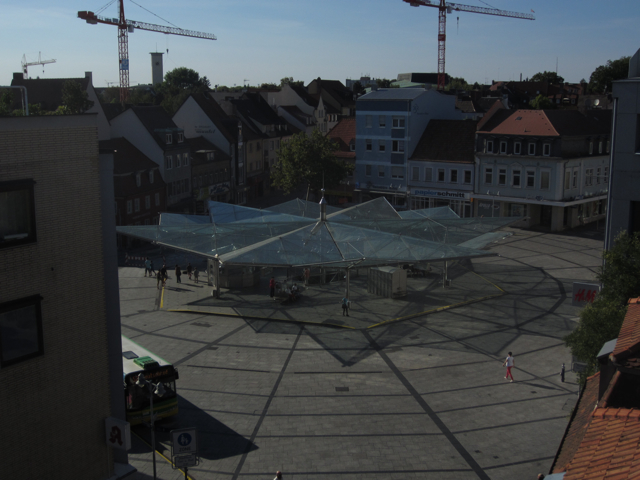 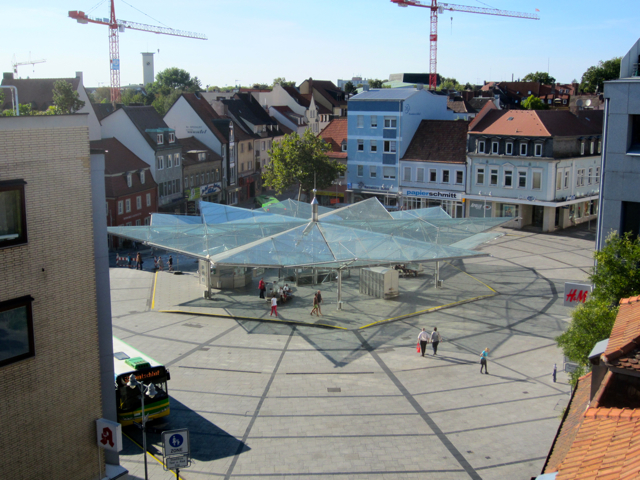 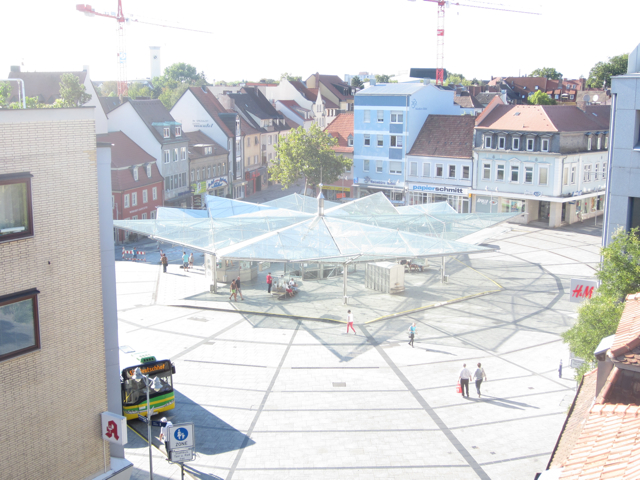 Correctly
exposed
[Speaker Notes: What’s wrong with this?]
Aperture
The aperture is an adjustable iris (circle, hole, opening or entrance pupil) to the lens that adjusts based on your settings and conditions

We can control the brightness of a shot by opening and closing the iris to let more or less light into the camera
Iris
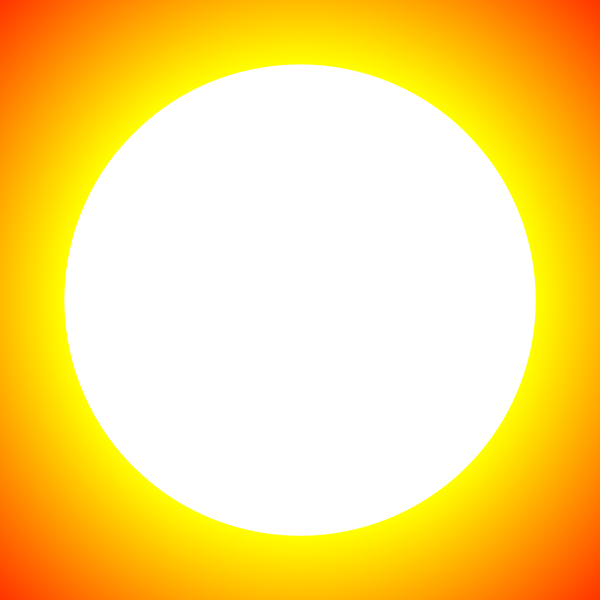 [Speaker Notes: What’s wrong with this?]
Iris
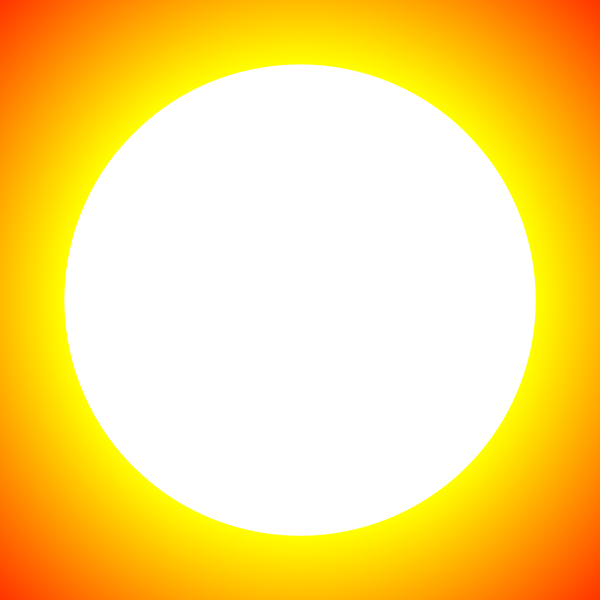 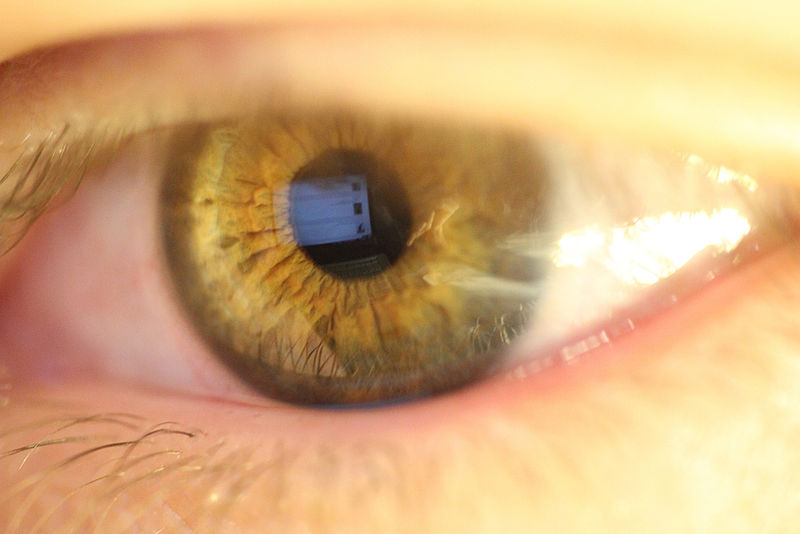 [Speaker Notes: What’s wrong with this?]
Iris
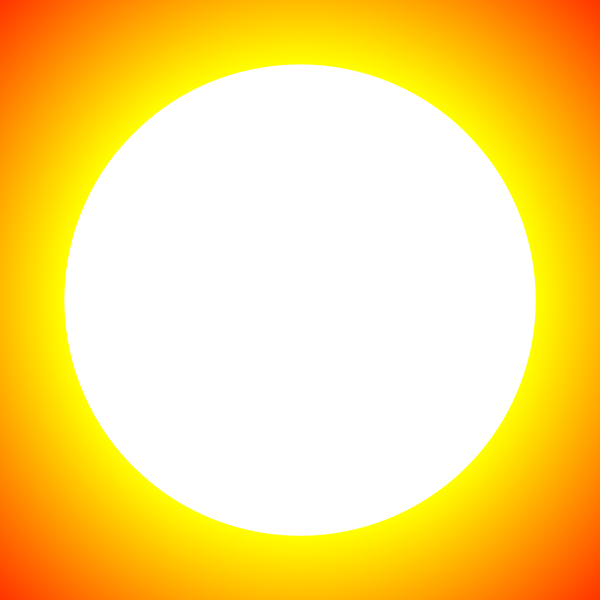 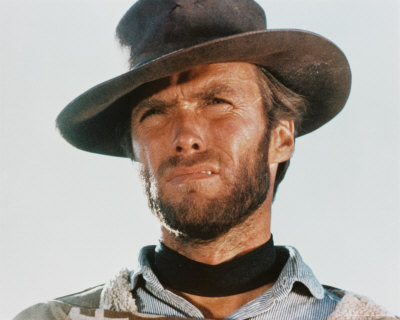 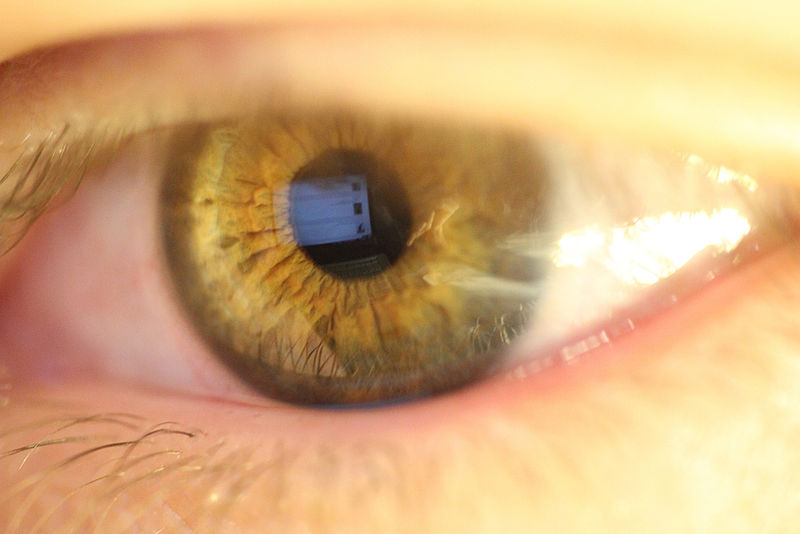 [Speaker Notes: What’s wrong with this?]
Aperture
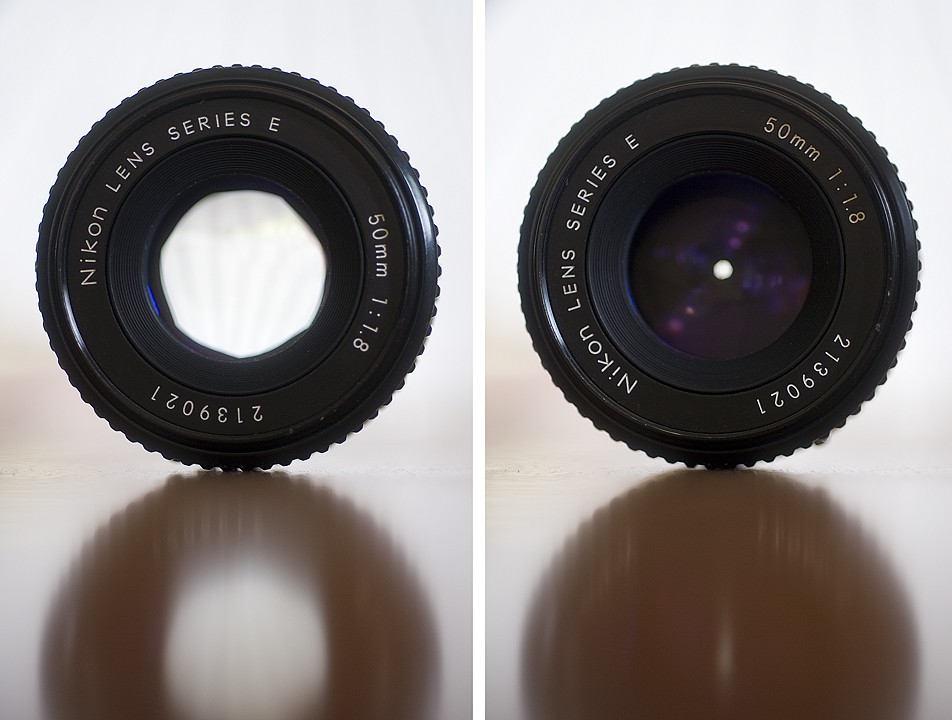 Aperture
Aperture is measured in “f-stops”.

A low f number means a wider opening allowing more light in.
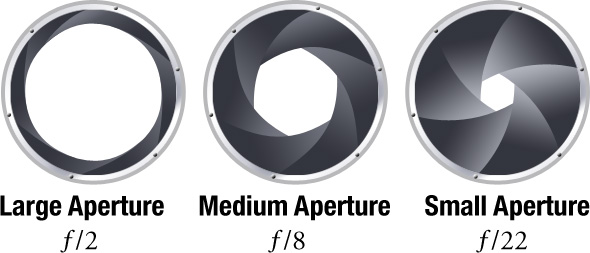 Let’s Review:
A shot is brighter or darker based on the exposure.
Exposure is changed by adjusting the aperture.
The aperture of the camera expands and contracts like the iris in your eye.
Aperture is measured in “f-stops”.
A low f number means a wider opening allowing more light in.
Let’s Review:
A shot is brighter or darker based on the exposure.
Exposure is changed by adjusting the aperture.
The aperture of the camera expands and contracts like the iris in your eye.
Aperture is measured in “f-stops”.
A low f number means a wider opening allowing more light in.
Let’s Review:
A shot is brighter or darker based on the exposure.
Exposure is changed by adjusting the aperture.
The aperture of the camera expands and contracts like the iris in your eye.
Aperture is measured in “f-stops”.
A low f number means a wider opening allowing more light in.
Let’s Review:
A shot is brighter or darker based on the exposure.
Exposure is changed by adjusting the aperture.
The aperture of the camera expands and contracts like the iris in your eye.
Aperture is measured in “f-stops”.
A low f number means a wider opening allowing more light in.
Let’s Review:
A shot is brighter or darker based on the exposure.
Exposure is changed by adjusting the aperture.
The aperture of the camera expands and contracts like the iris in your eye.
Aperture is measured in “f-stops”.
A low f number means a wider opening allowing more light in.
Underexposed
Overexposed
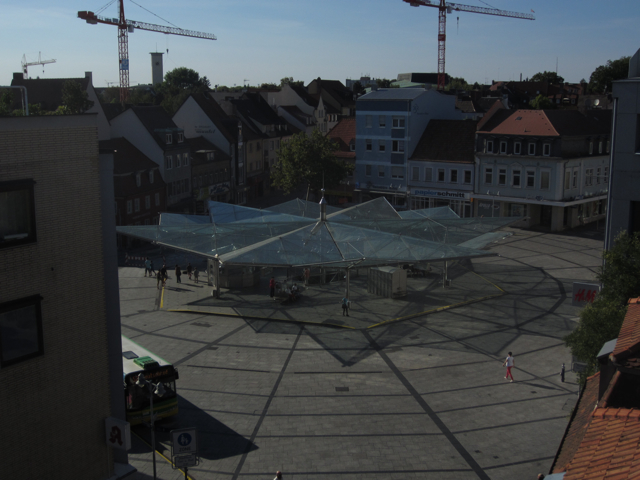 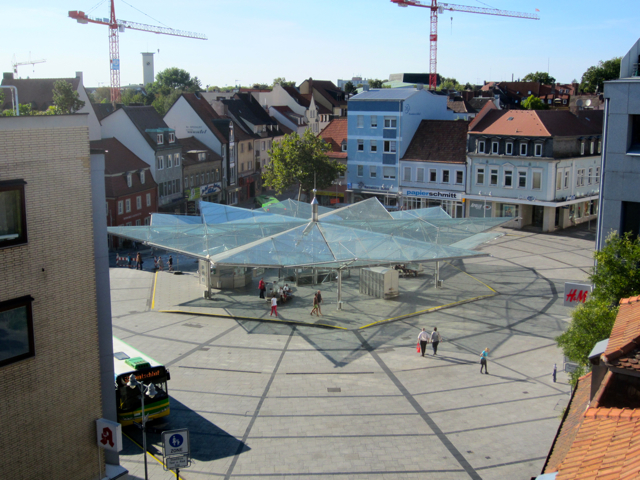 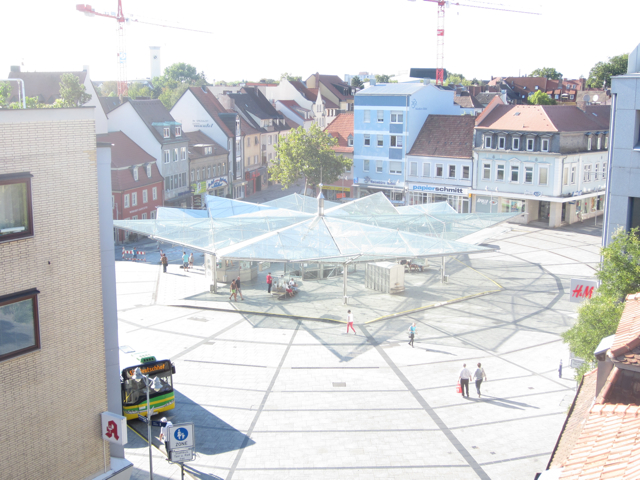 Correctly
exposed
[Speaker Notes: What’s wrong with this?]
Knowing how to adjust your exposure is cool.
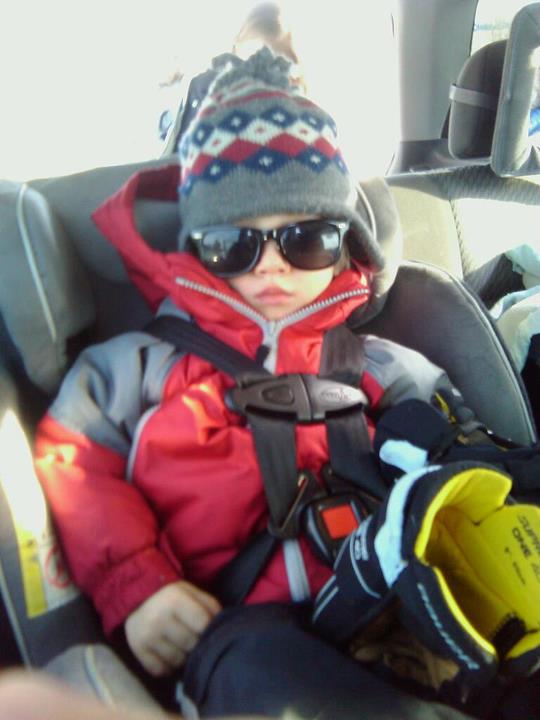